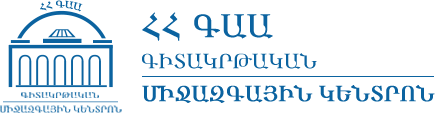 ՀՀ ԳԻՏՈՒԹՅՈՒՆՆԵՐԻ ԱԶԳԱՅԻՆ ԱԿԱԴԵՄԻԱԳԻՏԱԿՐԹԱԿԱՆ ՄԻՋԱԶԳԱՅԻՆ ԿԵՆՏՐՈՆԻՆՉՊԵ՞Ս ԳՐԱՆՑՎԵԼ RESEARCHGATE-ՈՒՄ:
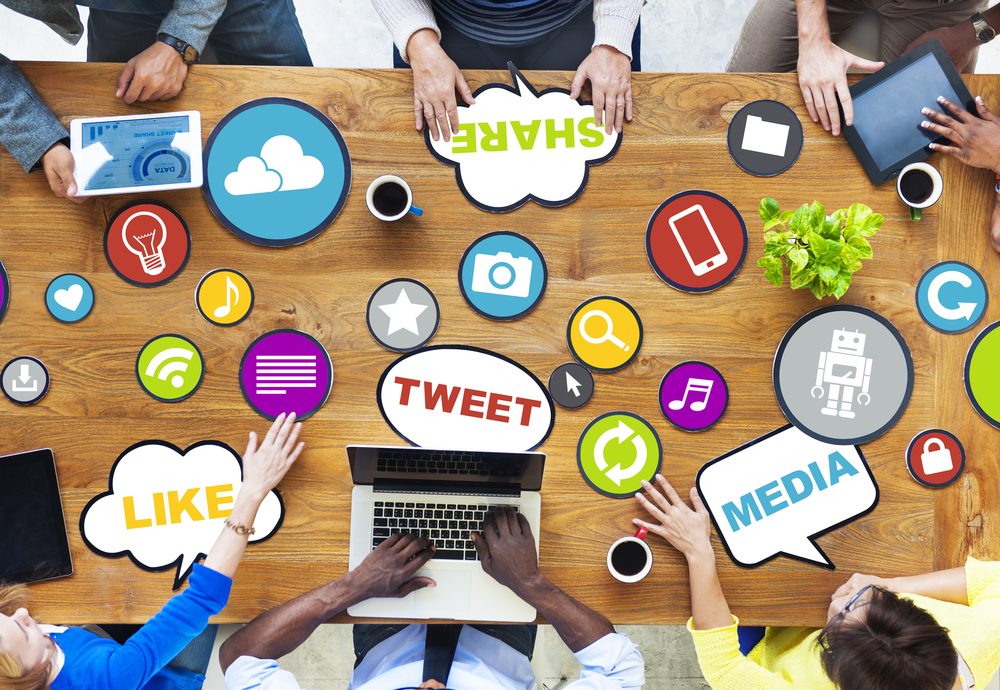 ՀՀ ԳԱԱ ԳԿՄԿ գիտական քարտուղար, 
բ.գ.թ., դոցենտ Մերի Սարգսյան
meri.sargsyan@isec.am
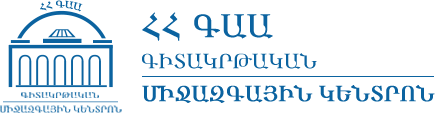 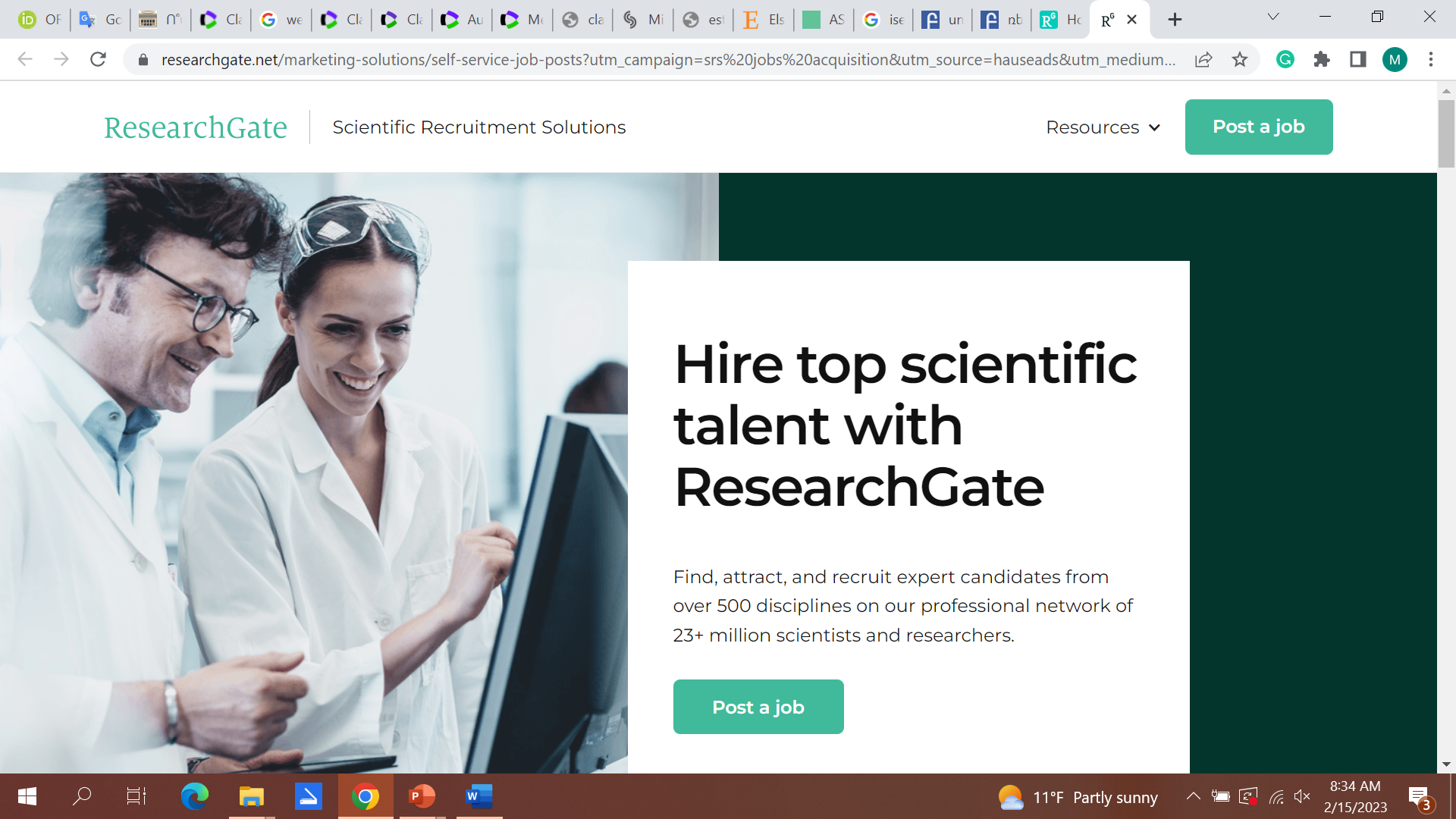 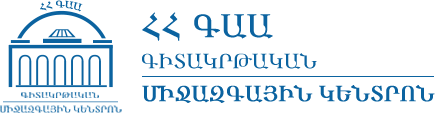 ResearchGate – ը
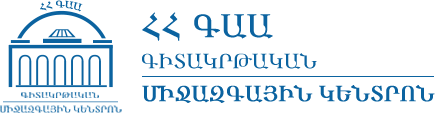 ResearchGate – ը
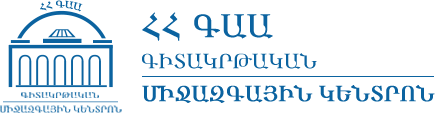 ResearchGate – ում երկու տիպի վարկանիշավորում է կատարվում.
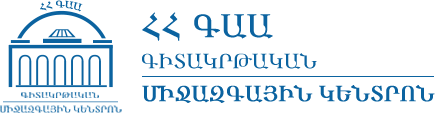 ResearchGate –ը ի՞նչ հնարավորություններ է տալիս:
.
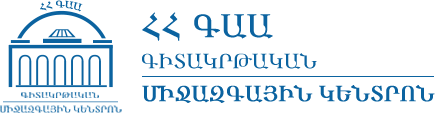 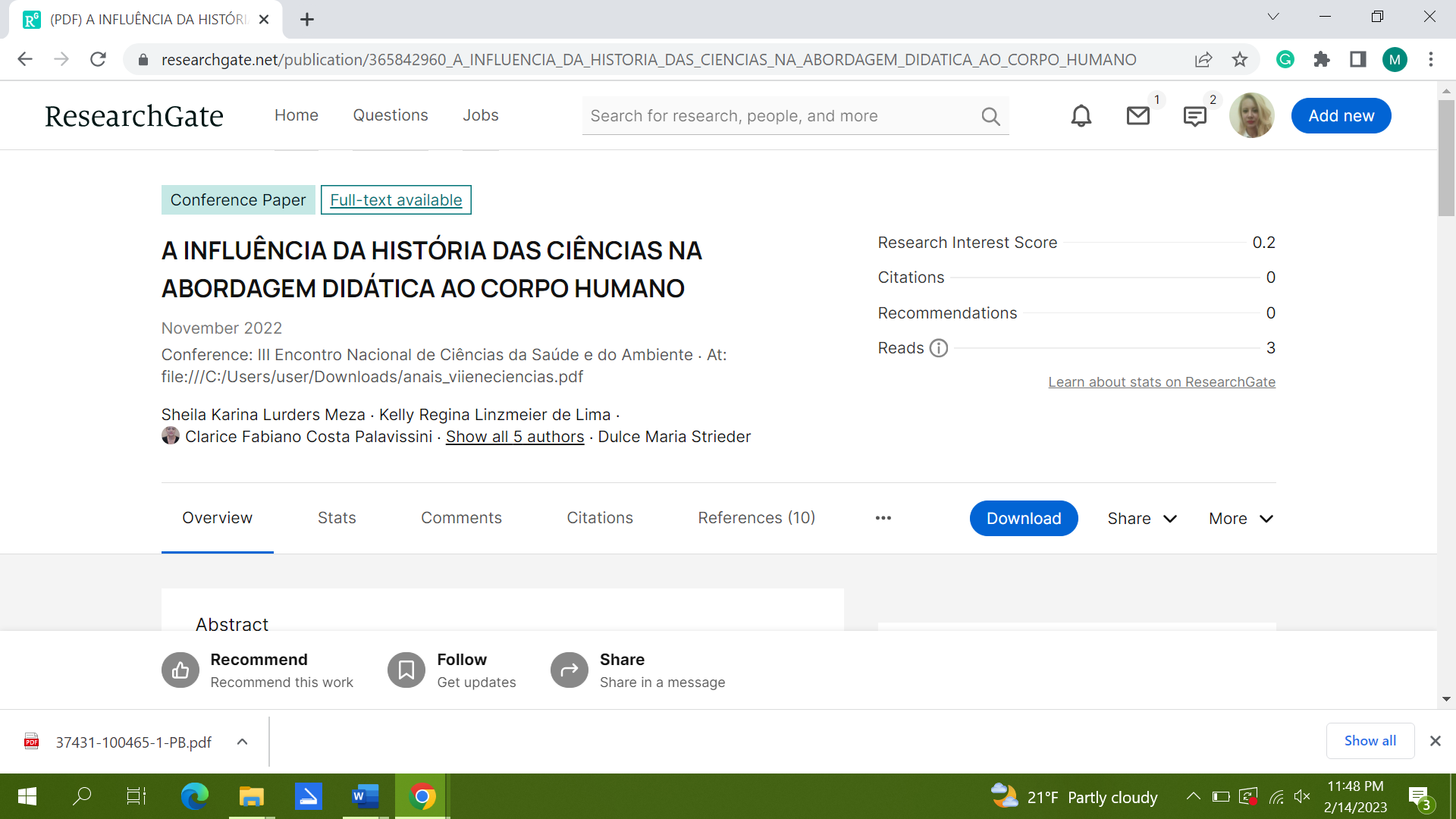 Այս կայքում հաճախ տեղադրված են լինում միայն հրապարակումների ամփոփումները: Եթե ամբողջական հոդվածը կամ գիրքը տեղադրված է, ապա հոդվածի անվան մոտ պետք է լինի այս նշումը՝ PDF Available, ինչպես նաև Download full-text PDF կոճակը, որը սեղմելով կարելի է ներբեռնել նյութը: 
.
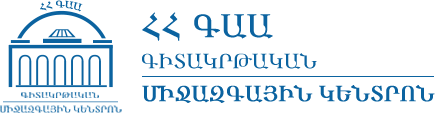 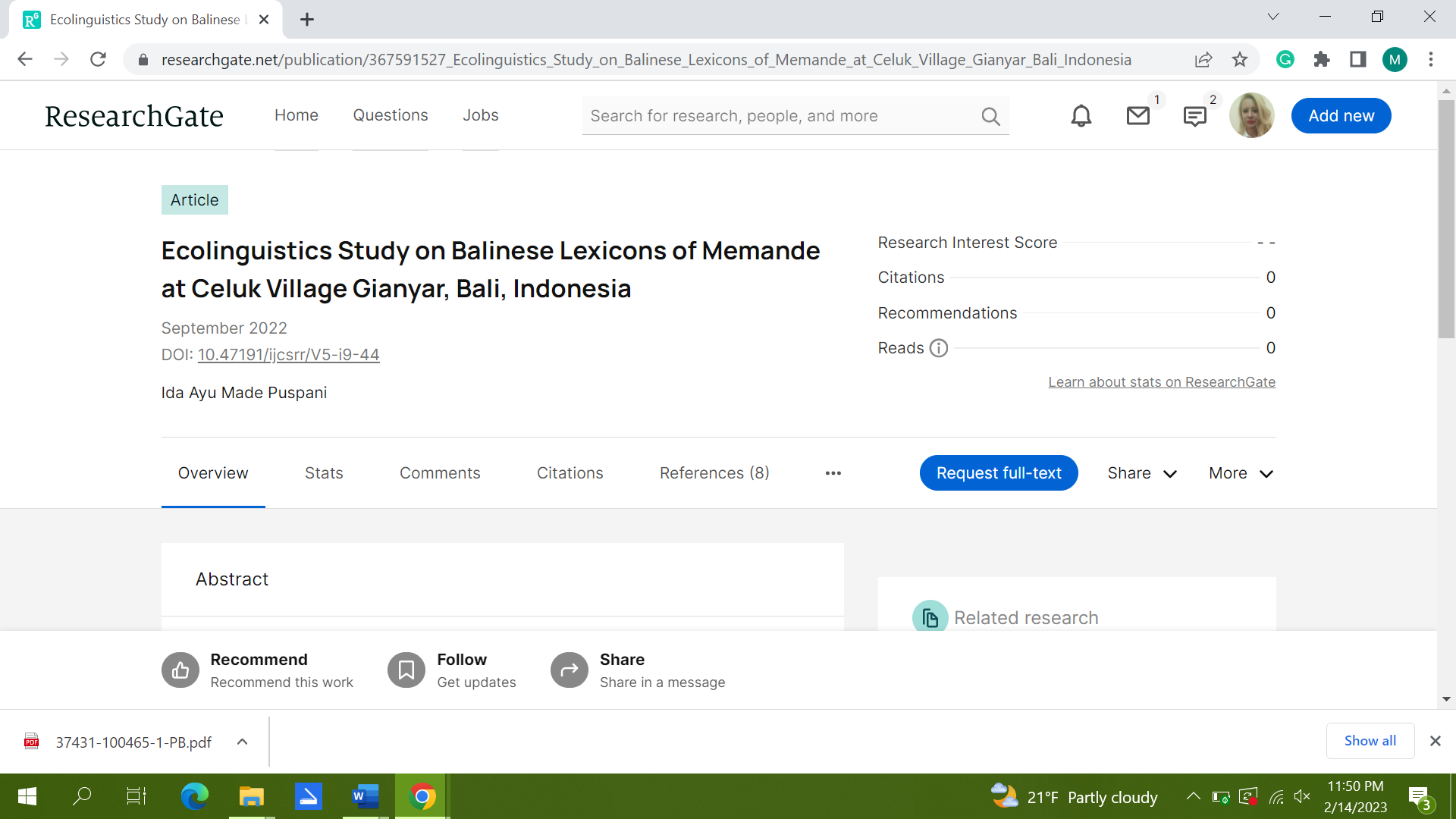 Եթե ամբողջական հոդվածը կամ գիրքը տեղադրված չէ, բայց ամփոփումից հասկանալի է, որ անհրաժեշտ է, ապա Request full-text կոճակի միջոցով կարելի է հեղինակից խնդրել ամբողջական տարբերակը:
.
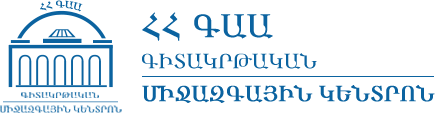 Ինչպե՞ս գրանցվել ResearchGate կայքում:

Մուտք գործել ResearchGate կայք հետևյալ հղումով՝ https://www.researchgate.net/
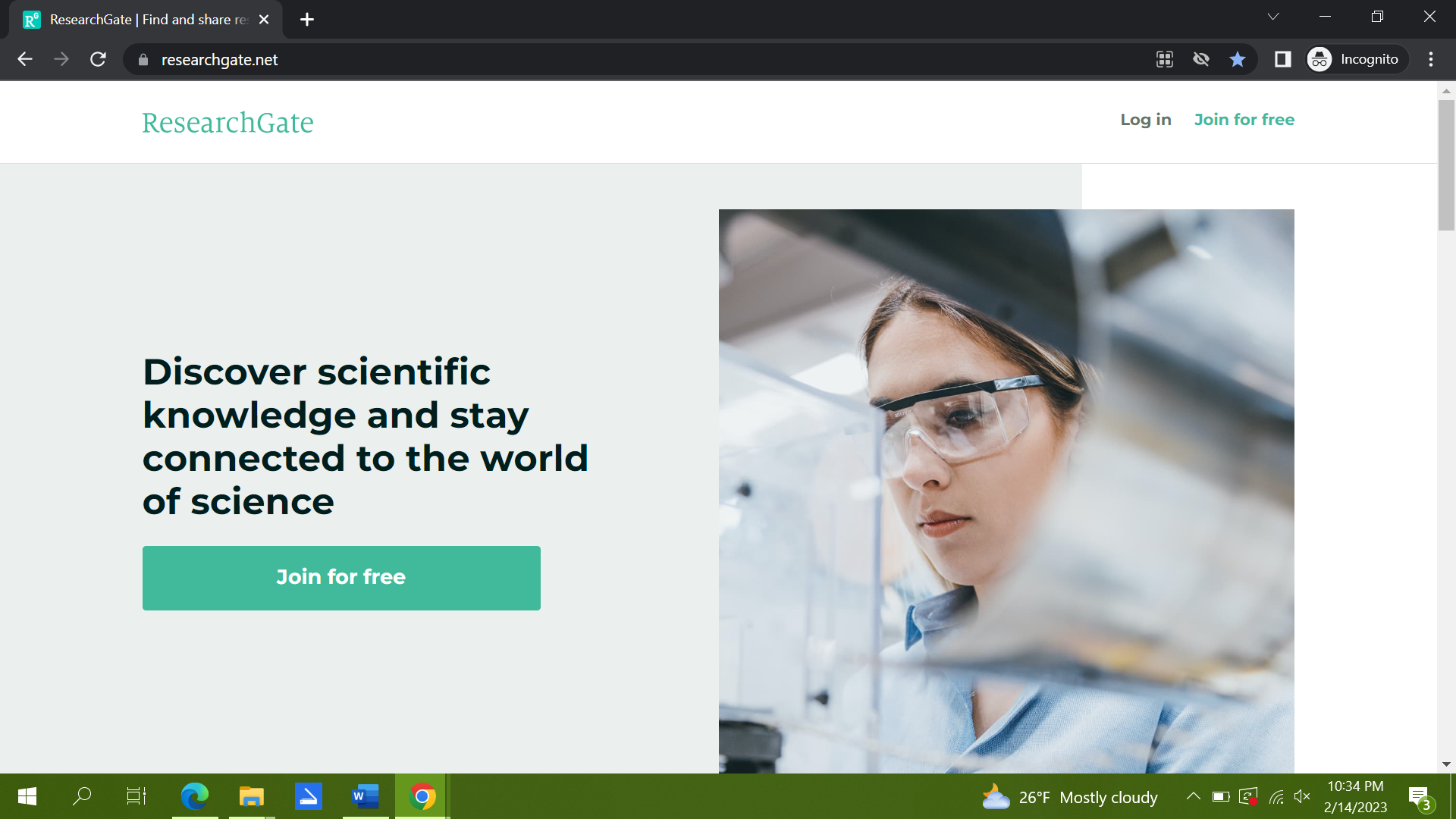 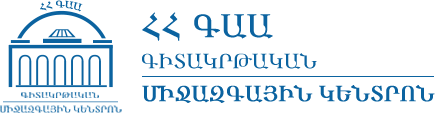 Սեղմել Join for free  կոճակը՝ անվճար միանալու համար
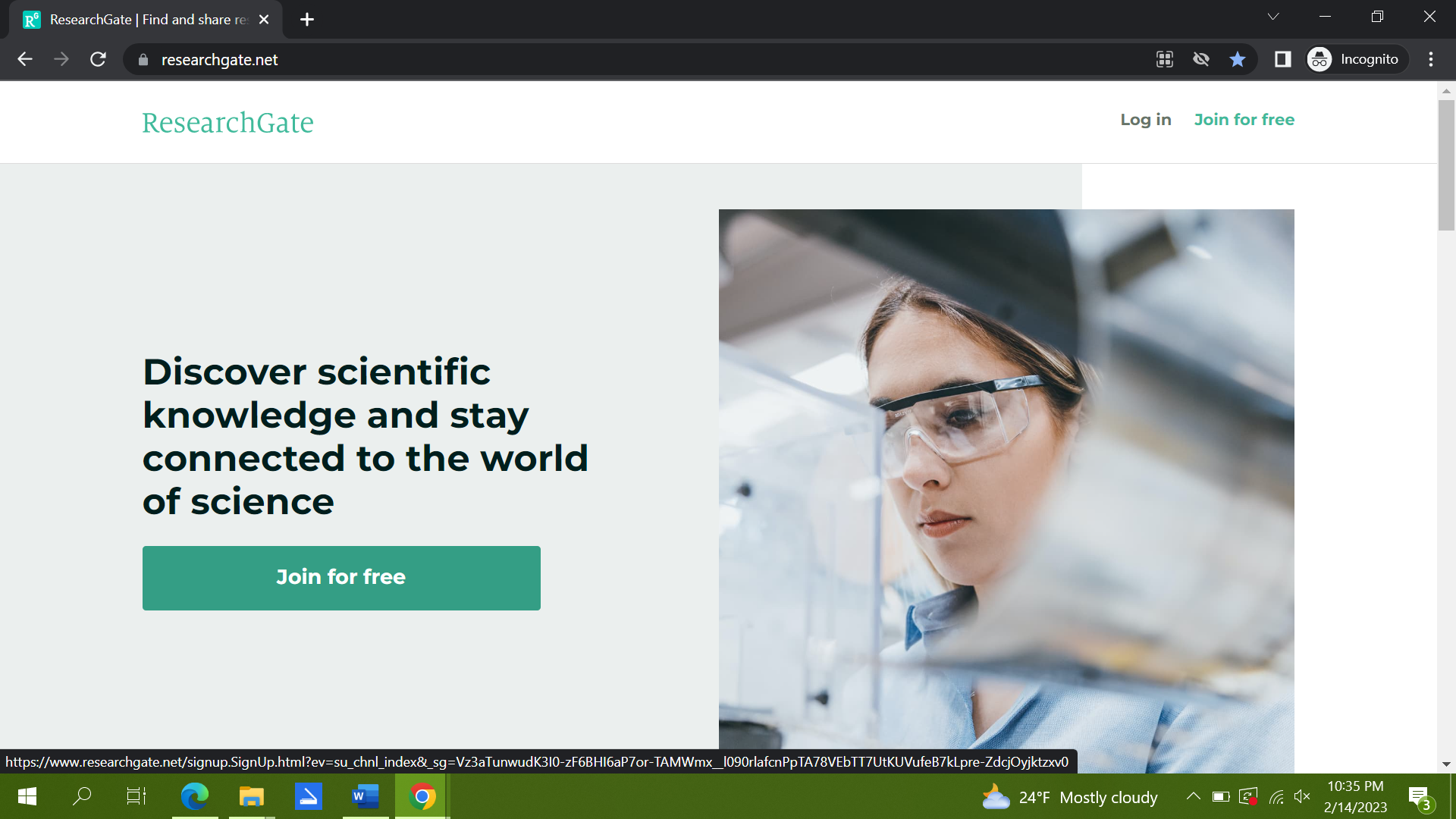 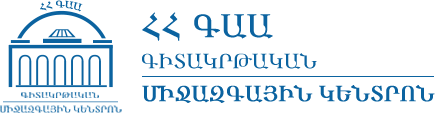 Ընտրել, թե ինչ կարգավիճակով եք գրանցվում (տվյալ դեպքում ընտրում ենք առաջին տարբերակը՝ գիտնական-հետազոտող կամ ուսանող)
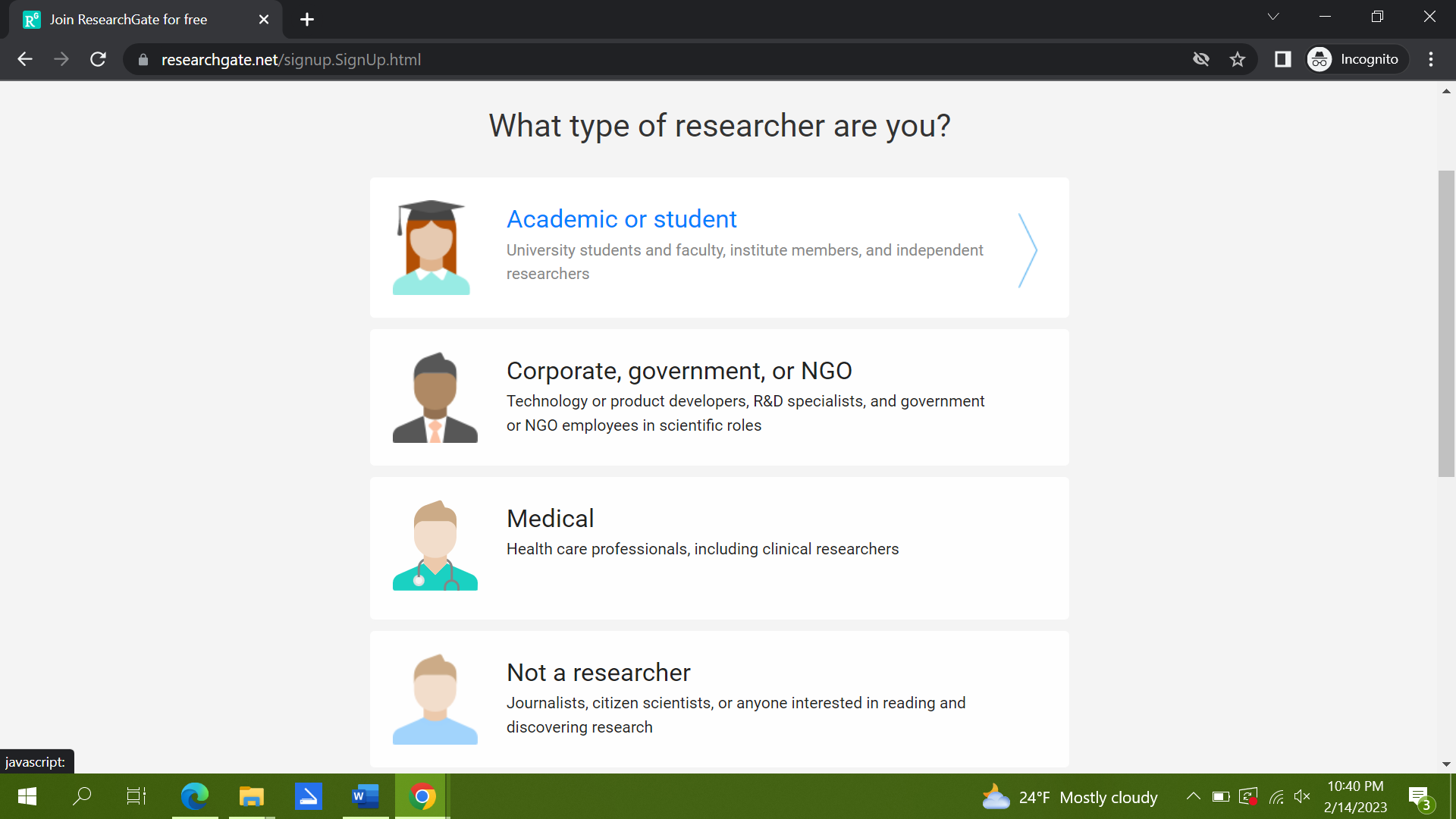 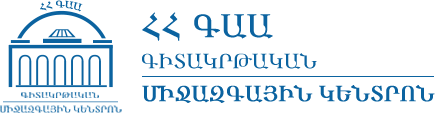 Նշել աշխատավայրը և Continue կոճակը՝ շարունակելու համար
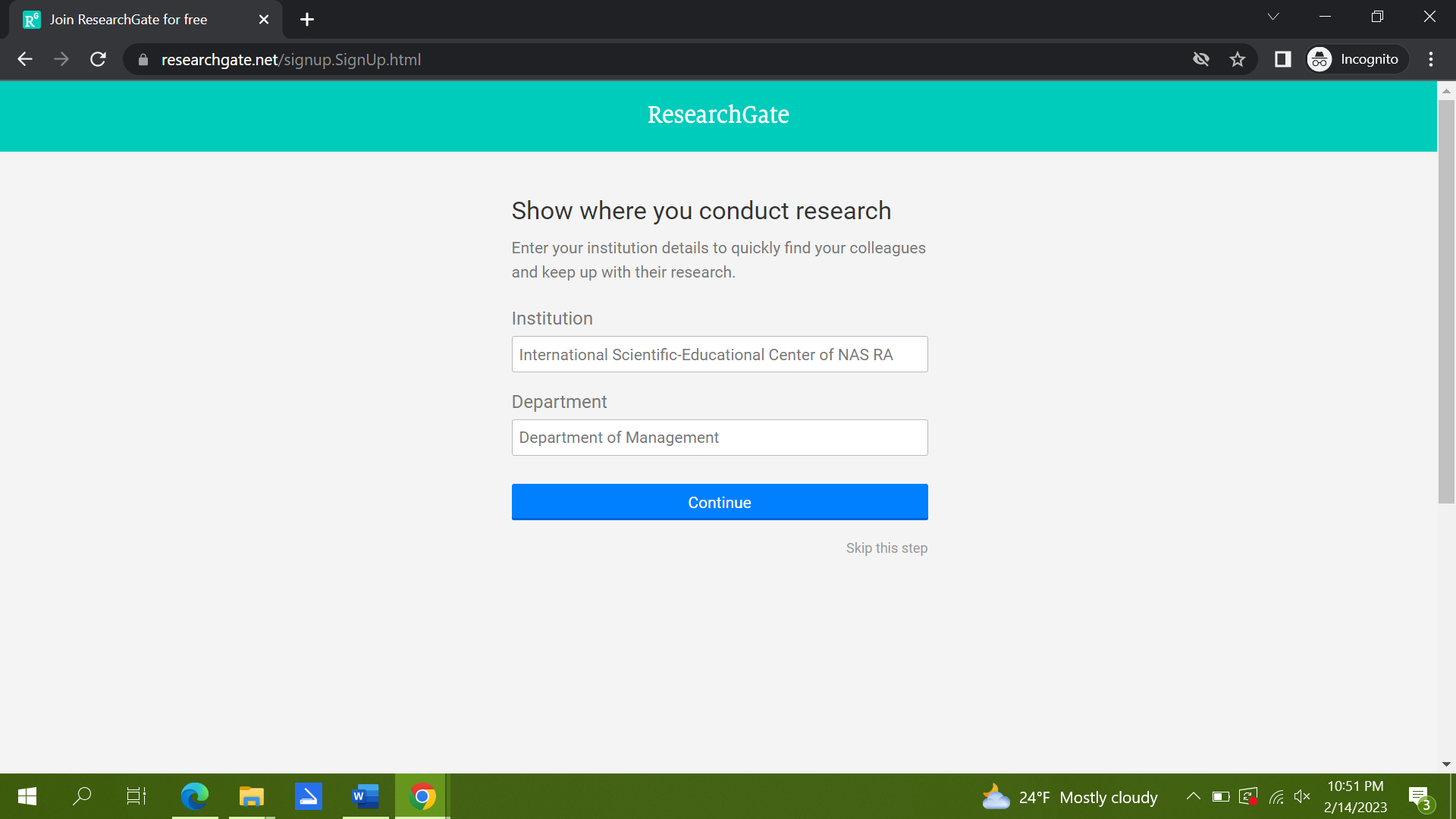 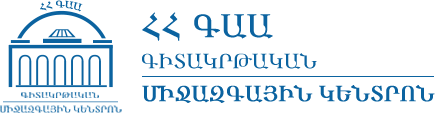 Լրացնել անձնական տվյալները, գաղտնաբառ ստեղծել և սեղմել Continue կոճակը՝ շարունակելու համար: 

Նշենք, որ գրանցման համար անհրաժեշտ է լրացնել աշխատանքային էլփոստի հասցեն՝ տրամադրված կազմակերպության կողմից, իսկ գաղտնաբառը պետք է պարունակի վեց և ավելի սիմվոլ:
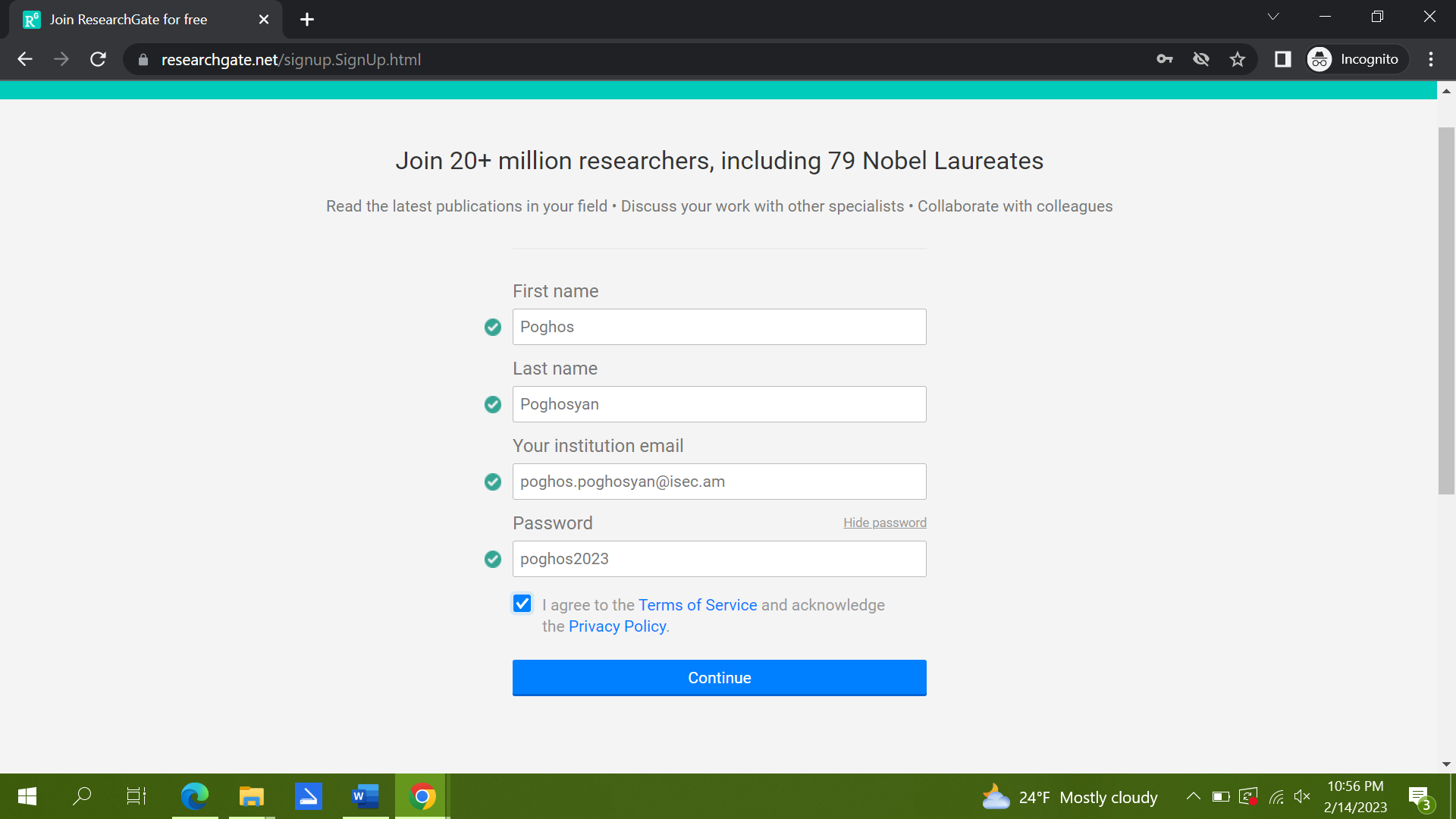 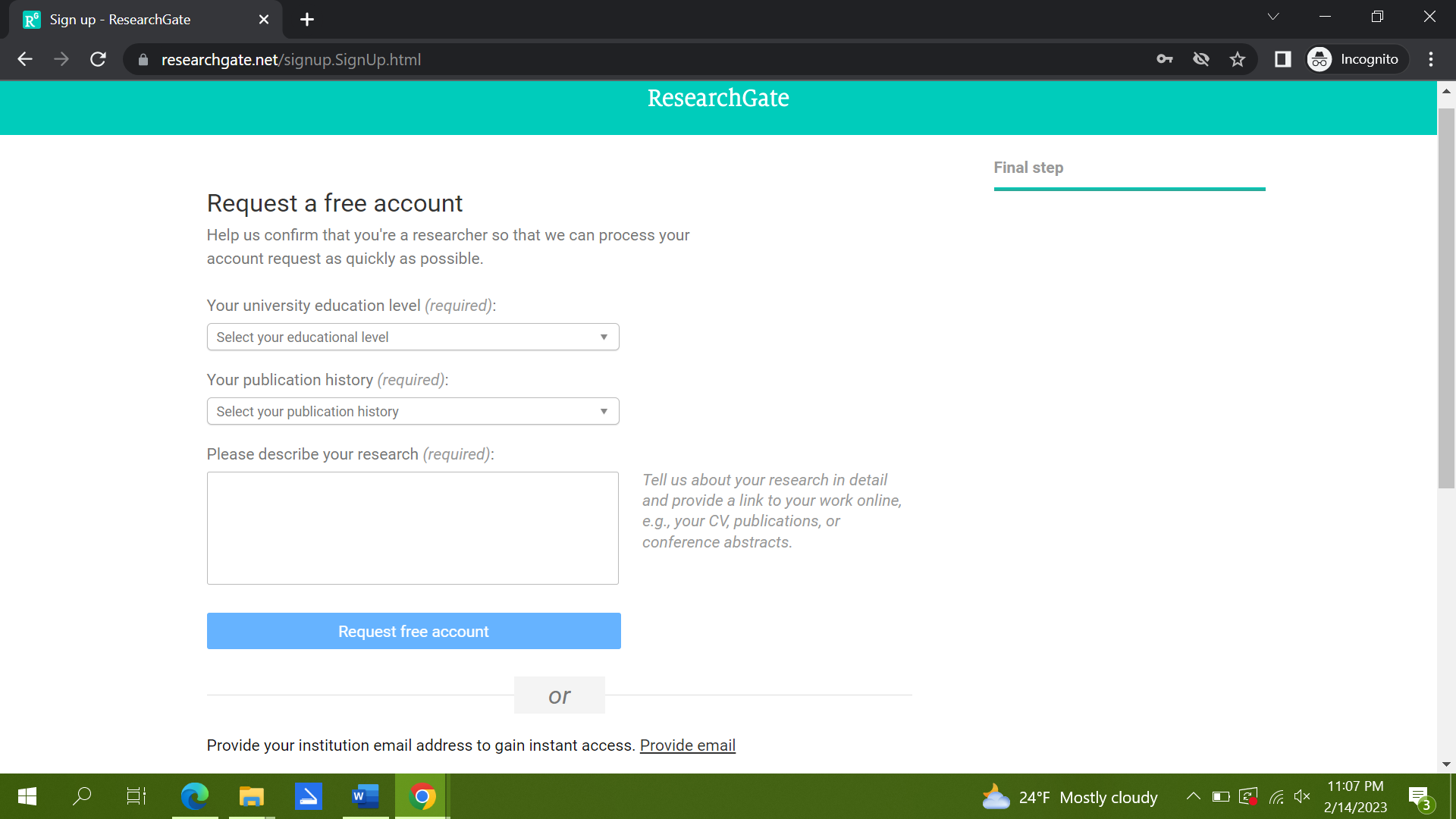 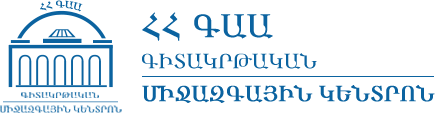 Անվճար գրանցվելու համար կարելի է կամ պետք է ինքնուրույն լրացնել գիտական աստիճանի և հրապարակումների ու հետազոտության մասին տվյալները կամ պետք է ներկայացնել կազմակերպության էլփոստի հասցեն:
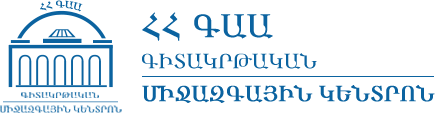 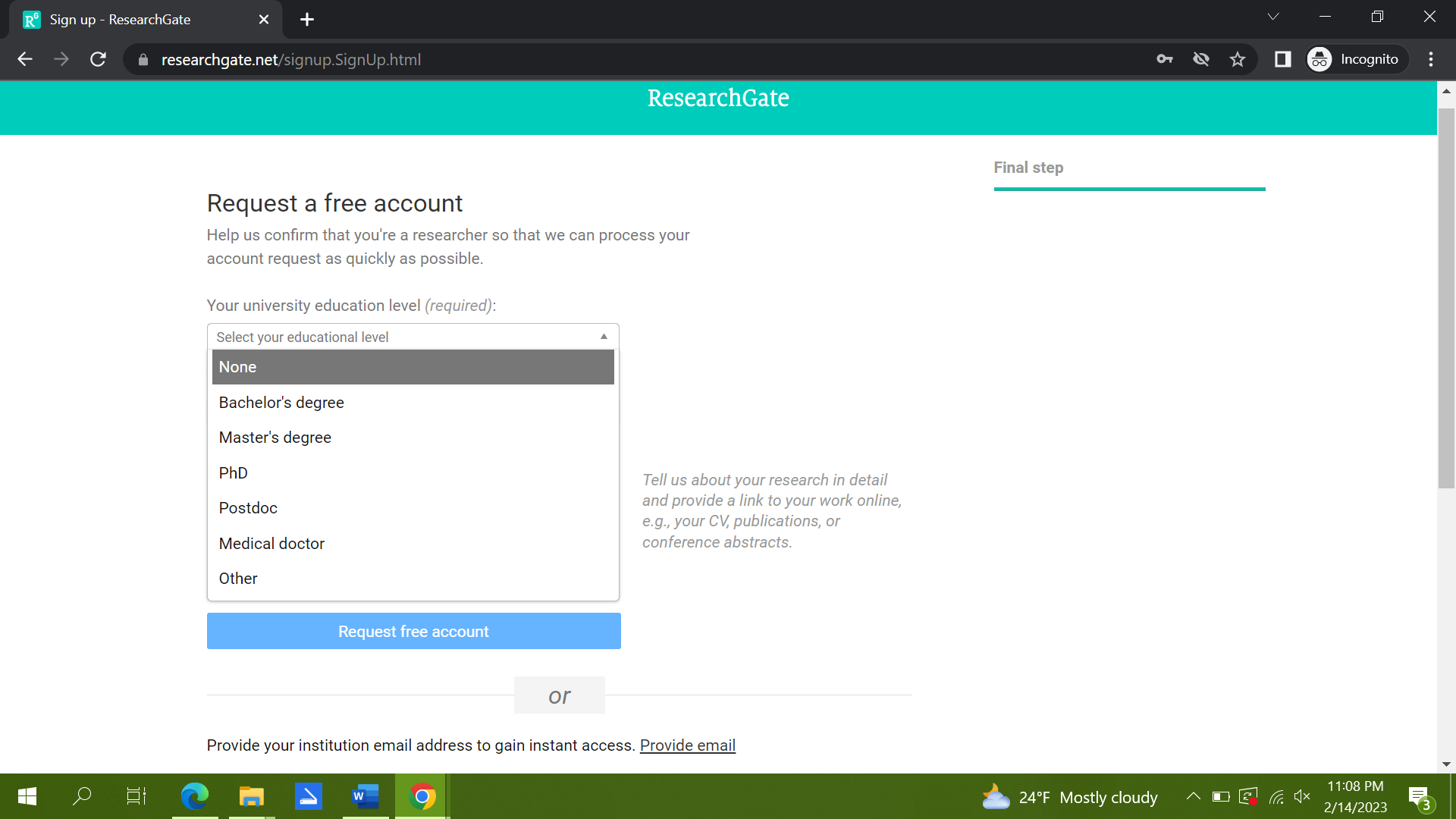 Անհրաժեշտ է լրացնել գիտական աստիճանը՝ ընտրելով տարբերակներից որևէ մեկը.
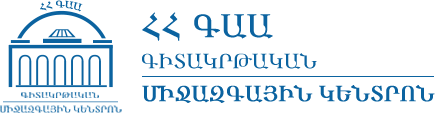 Անհրաժեշտ է լրացնել հրապարակումների 
մասին տվյալները՝ ընտրելով տարբերակներից որևէ մեկը.
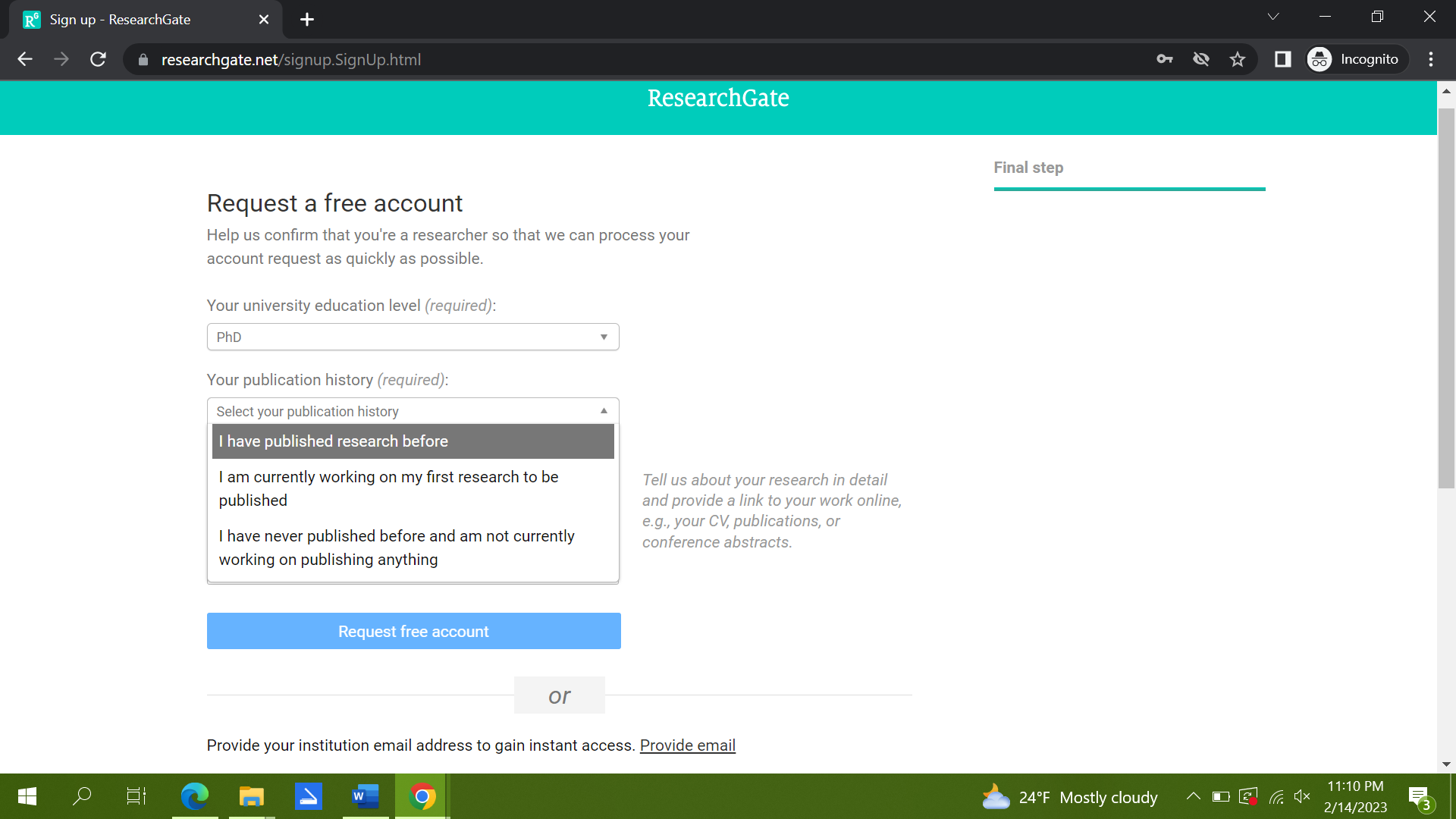 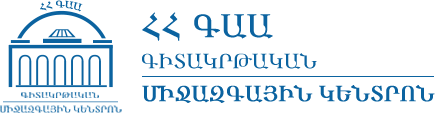 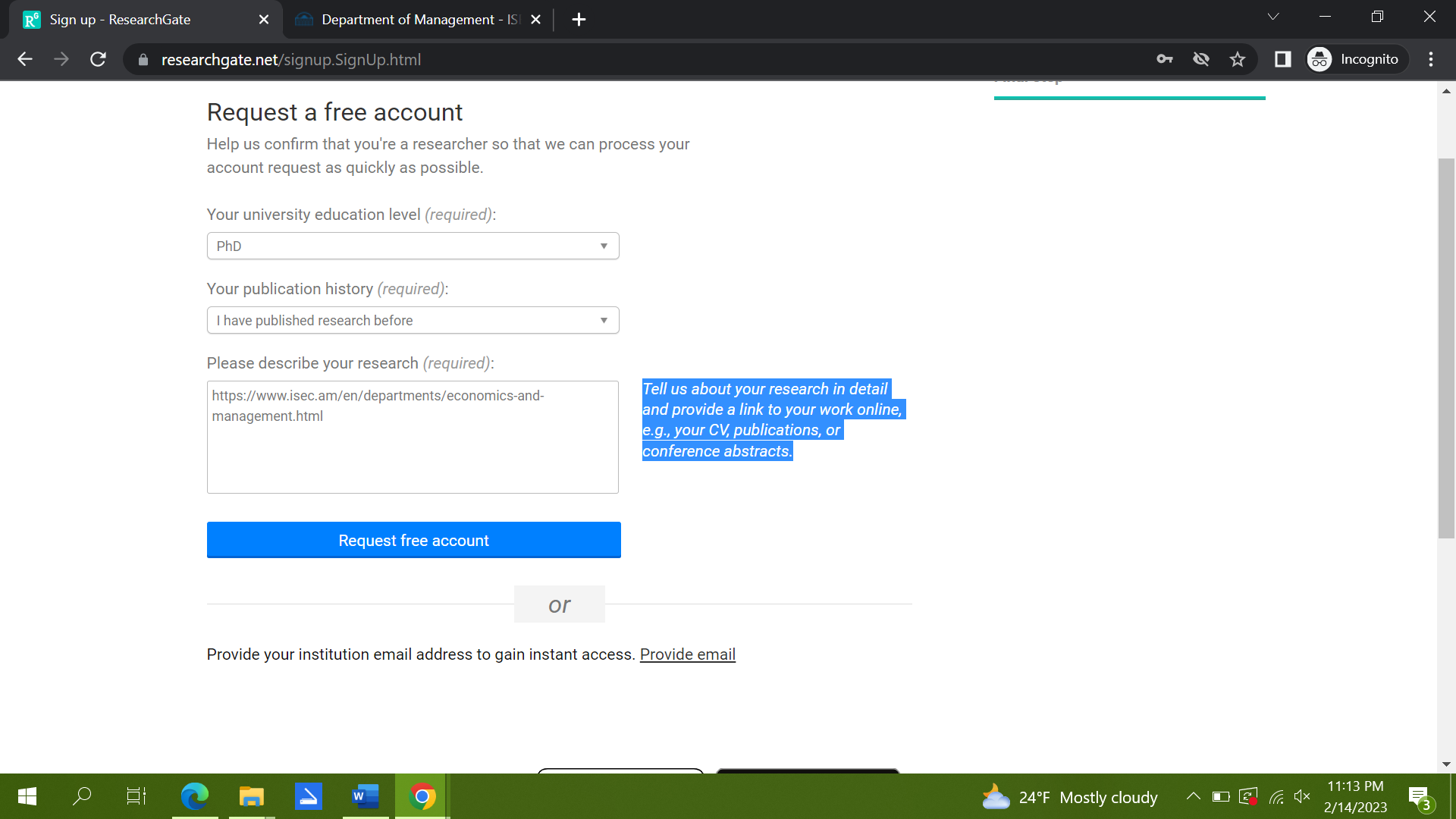 Տեղադրել Ձեր հրապարակումների, գիտական գործունեությանը վերաբերող որևէ հղում.
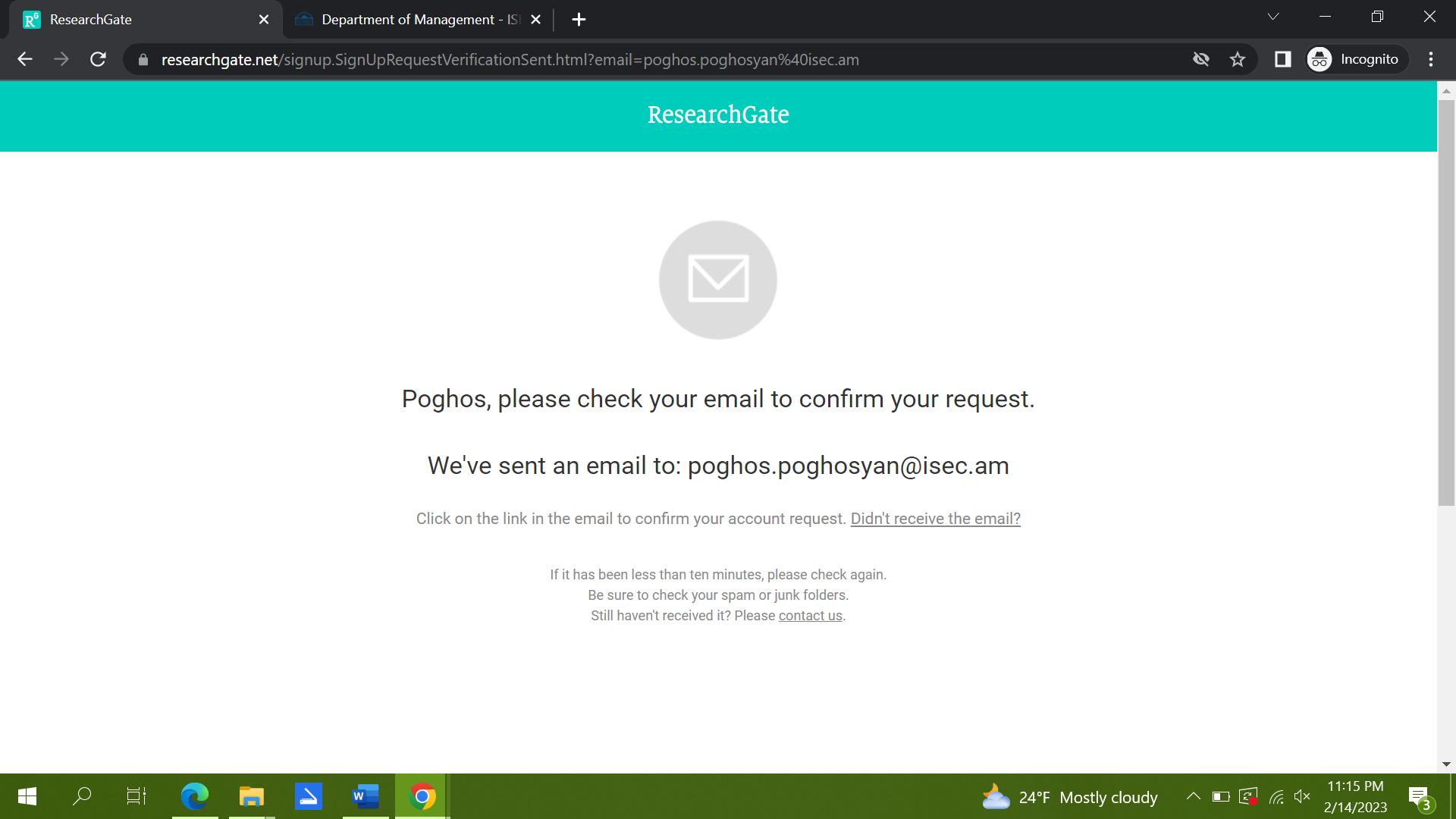 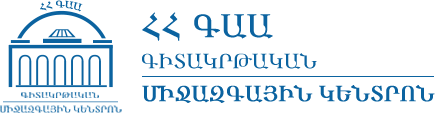 Այնուհետև համակարգը Ձեր նշած էլփոստին ուղարկում է հաստատող նամակ, որով պետք է հաստատել Ձեր գրանցումը:
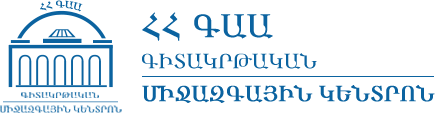 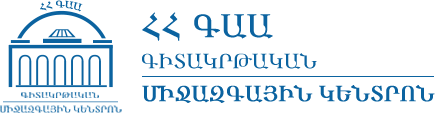 Ի՞նչ կարող եք անել ResearchGate-ի Ձեր անձնական էջում:
Տեղադրել Ձեր հրապարակումները՝ փաստաթուղթ, նկար, գծապատկեր ևն,
Թարմացնել Ձեր մասին տեղեկատվությունը՝ լուսանկար, հղումներ, Ձեր անունը, գիտական աստիճանը ևն,
Ներկայացնել Ձեր հմտությունները, փորձառությունը,
Գիտական հարցադրում անել, սկսել գիտական բանավեճ կամ քննարկում,
Տեսնել վիճակագրություն, թե ովքեր են կարդացել կամ հղել Ձեր աշխատանքները,
Տեսնել այն հետազոտողներին, որոնց էջերին Դուք հետևում եք,
Տեսնել այն հետազոտությունները, որոնք Ձեր հետաքրքրության շրջանակում են:
Ստանալ համագործակցության և աշխատանքի առաջարկներ:
Անձնական նամակ գրել այլ հետազոտողների:
Հանրայնացնել Ձեր գիտական արդյունքը:
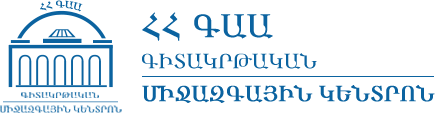 Ի՞նչ կարող եք անել ResearchGate-ի Ձեր անձնական էջում:
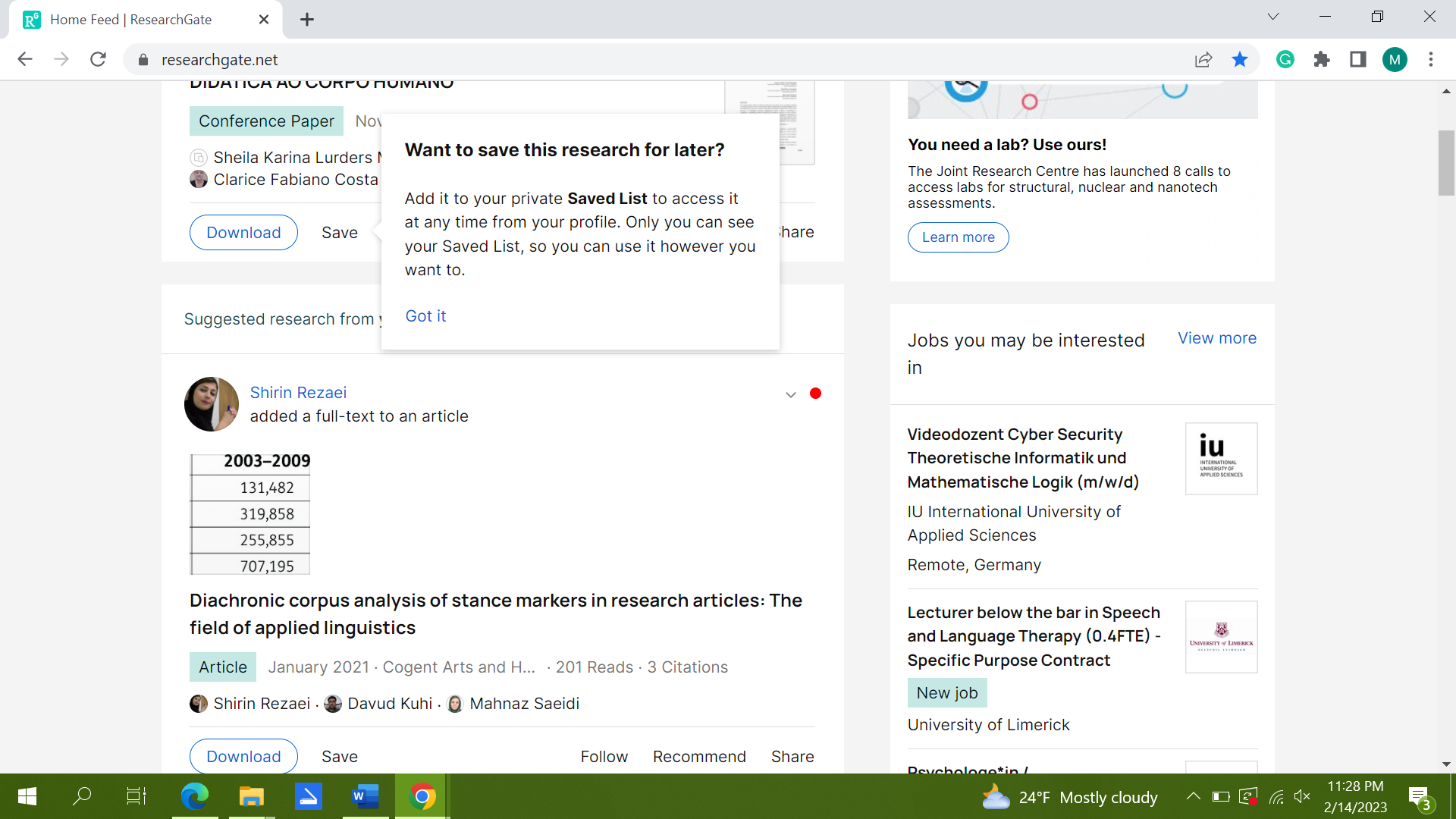 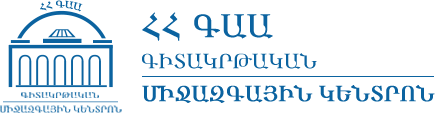 Ի՞նչ կարող եք անել ResearchGate-ի Ձեր անձնական էջում:
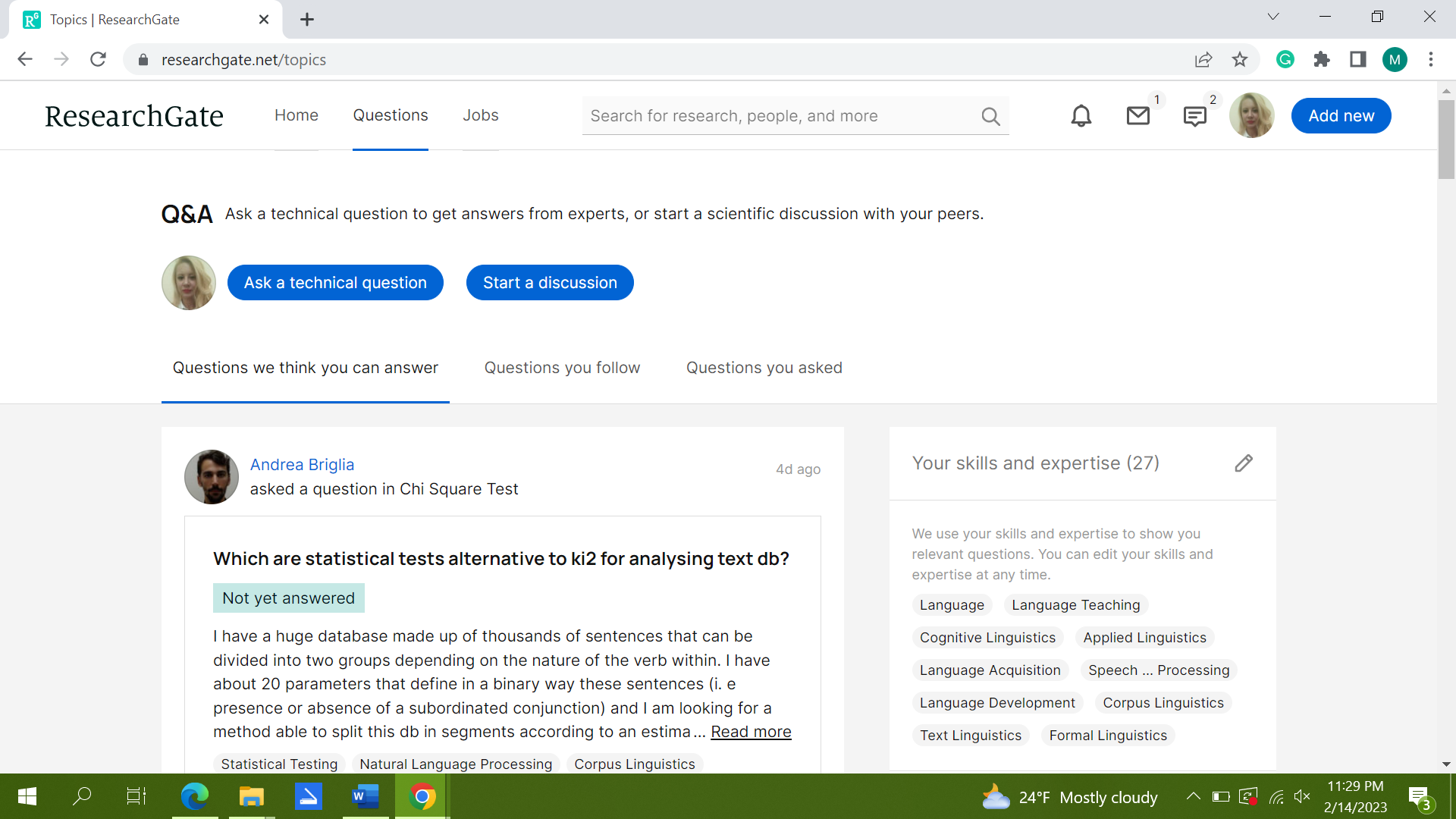 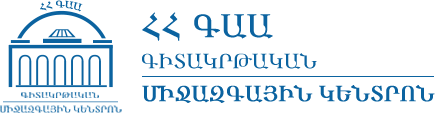 Ի՞նչ կարող եք անել ResearchGate-ի Ձեր անձնական էջում:
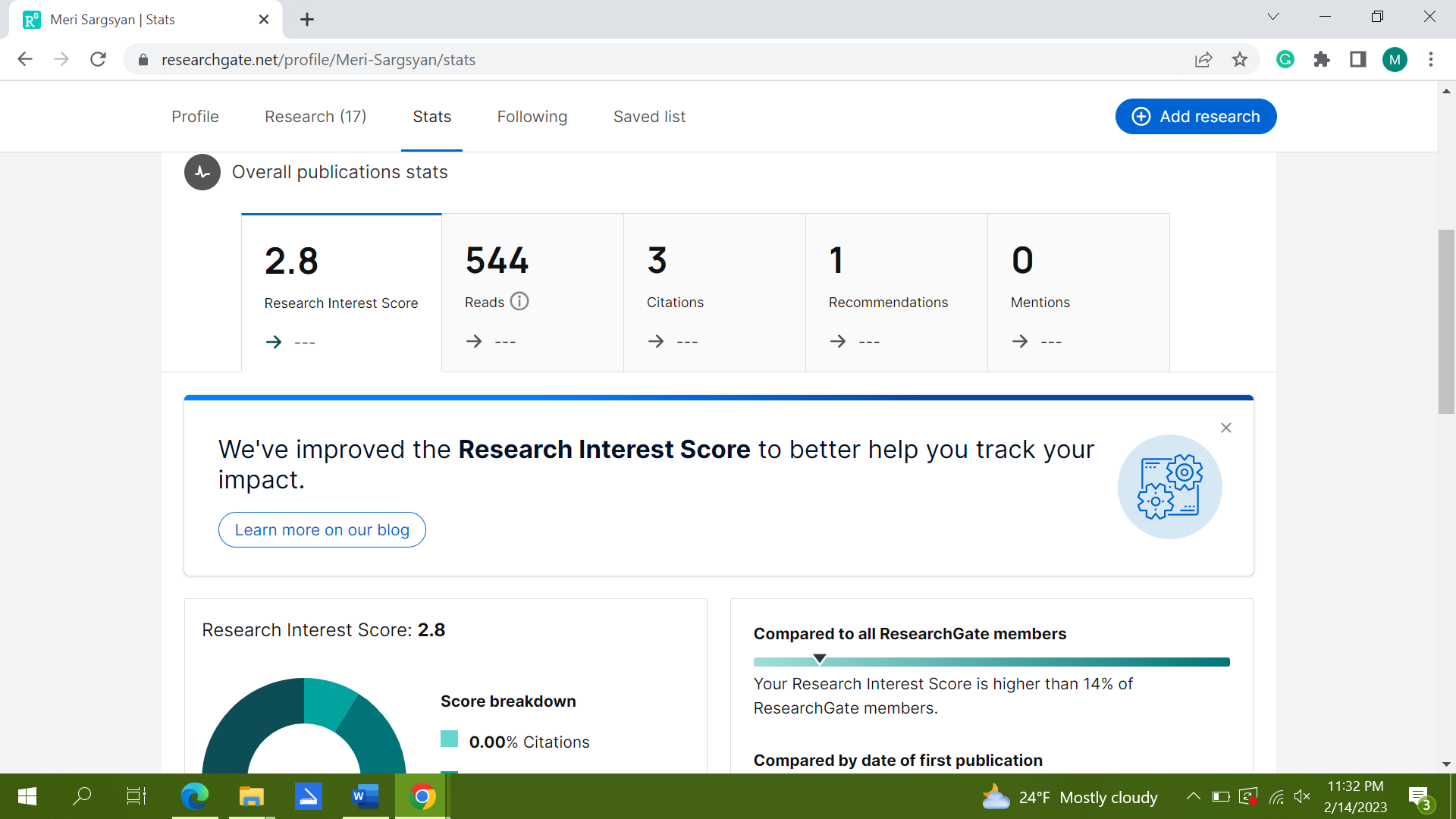 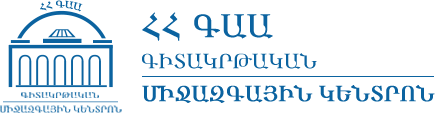 ՇՆՈՐՀԱԿԱԼՈՒԹՅՈՒՆ